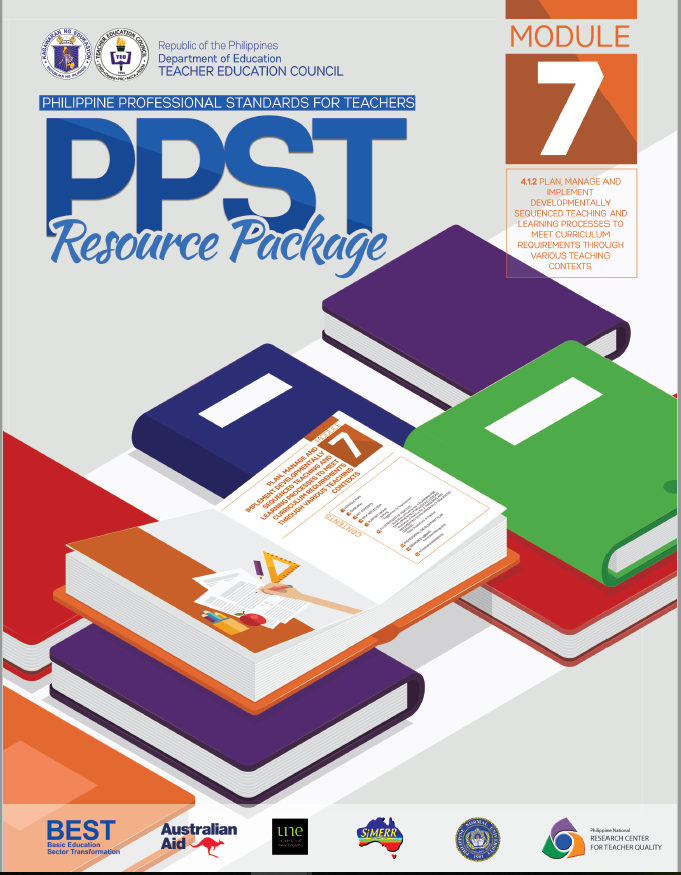 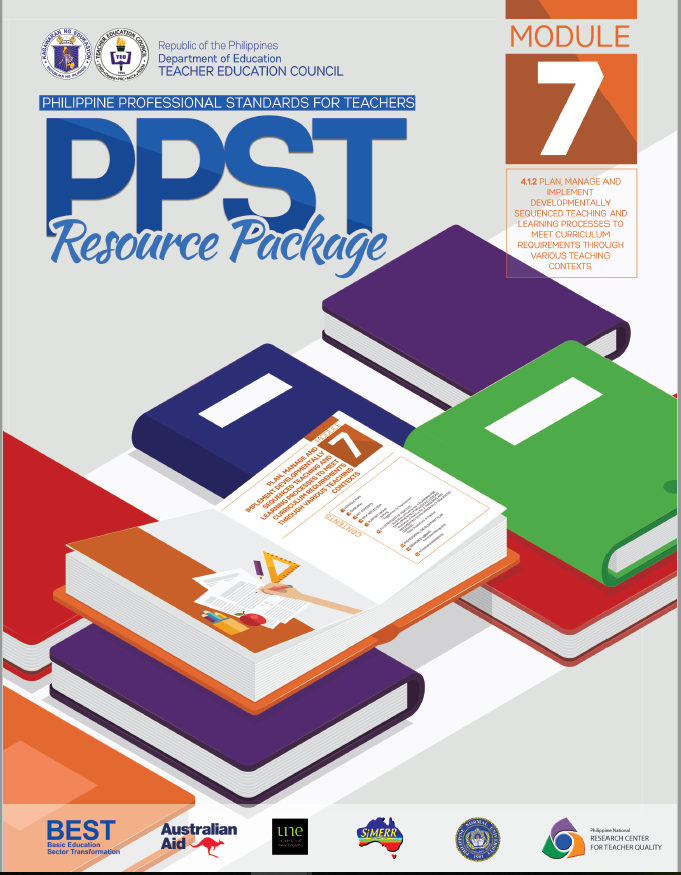 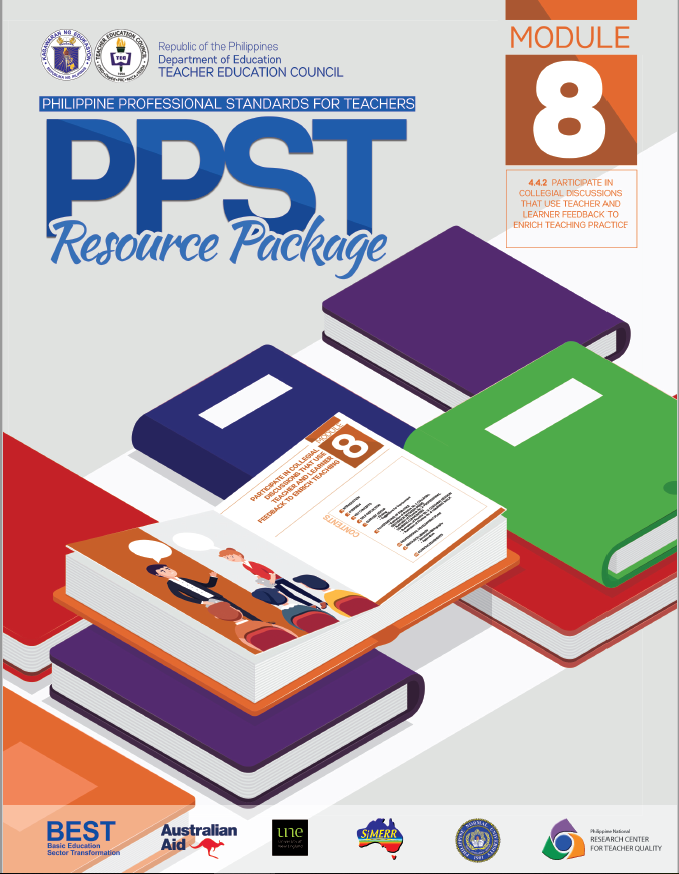 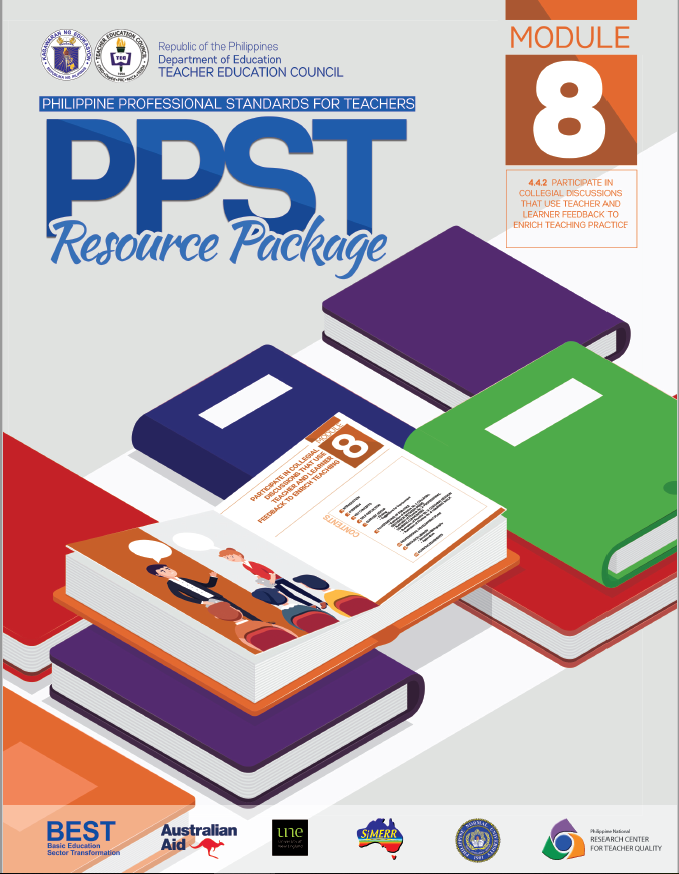 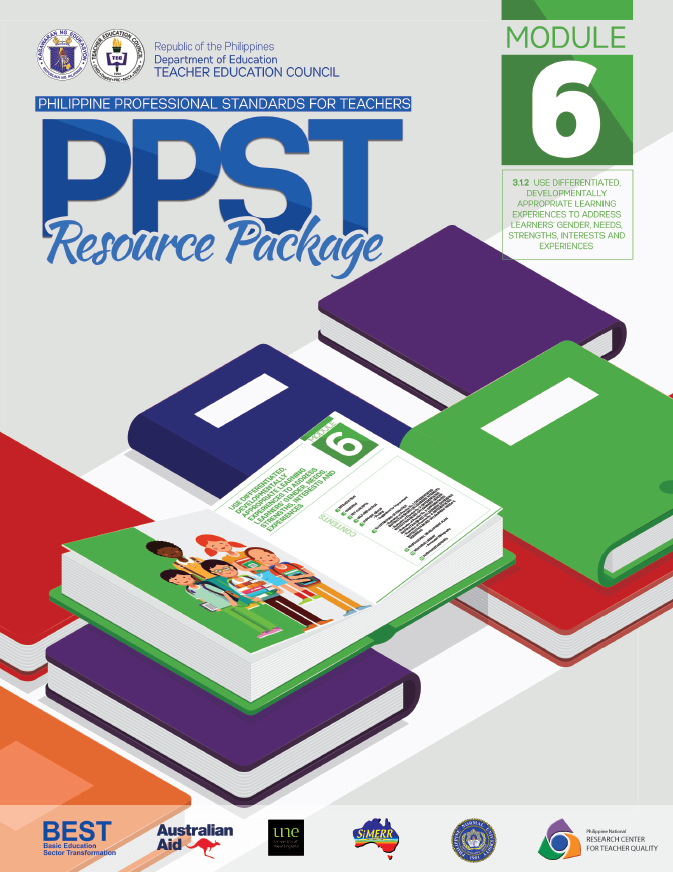 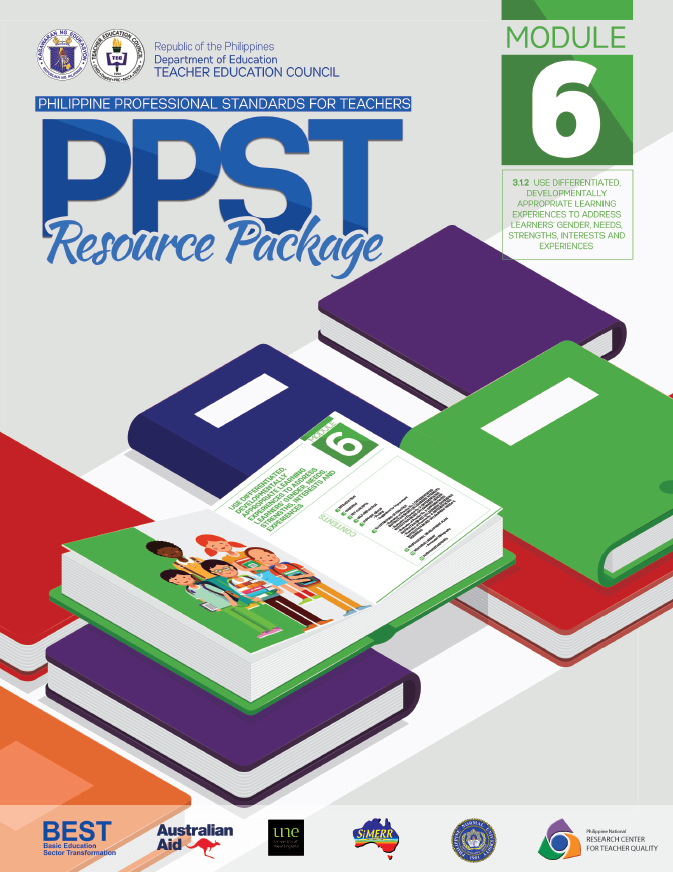 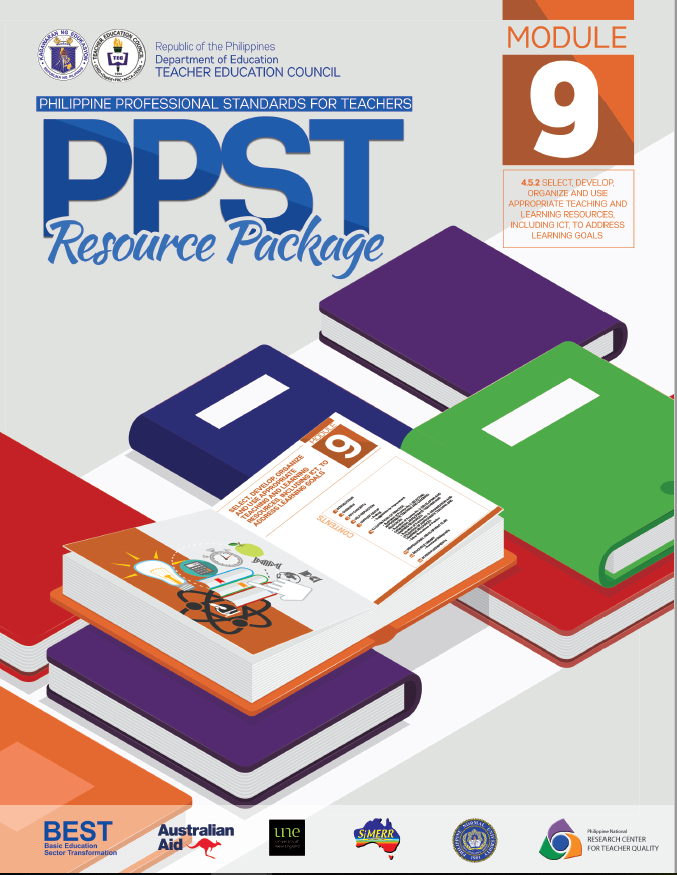 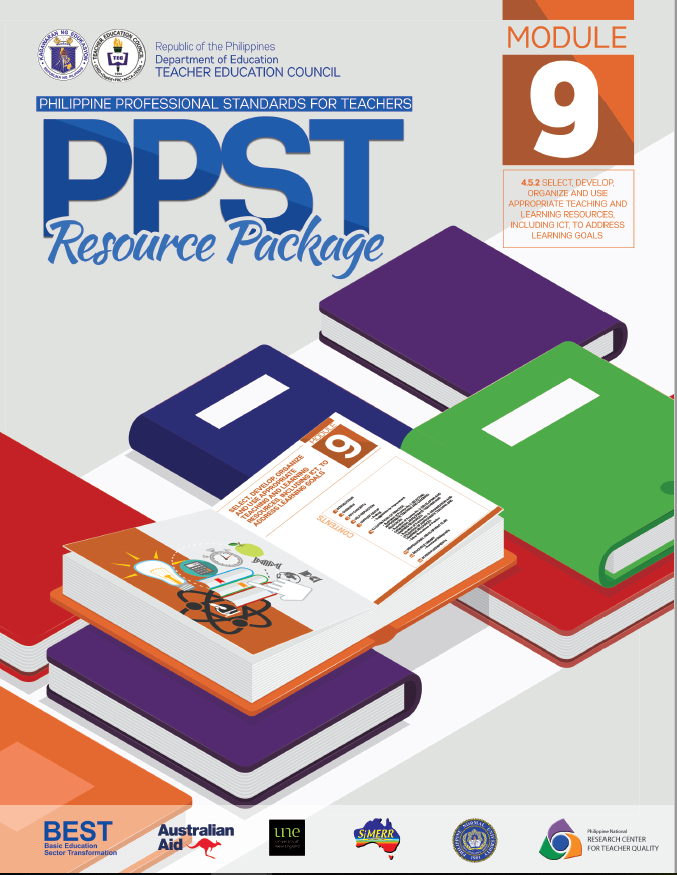 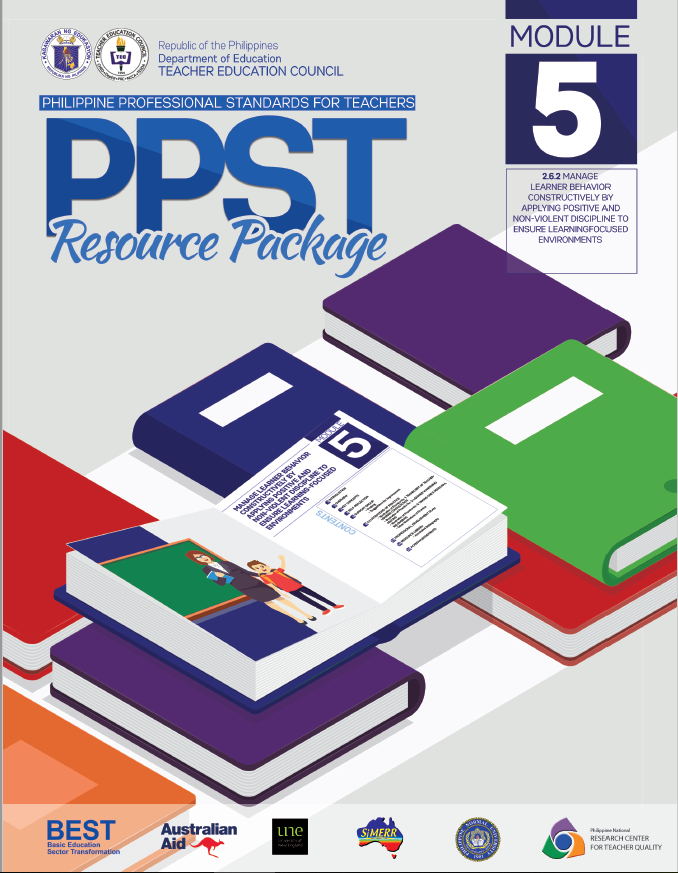 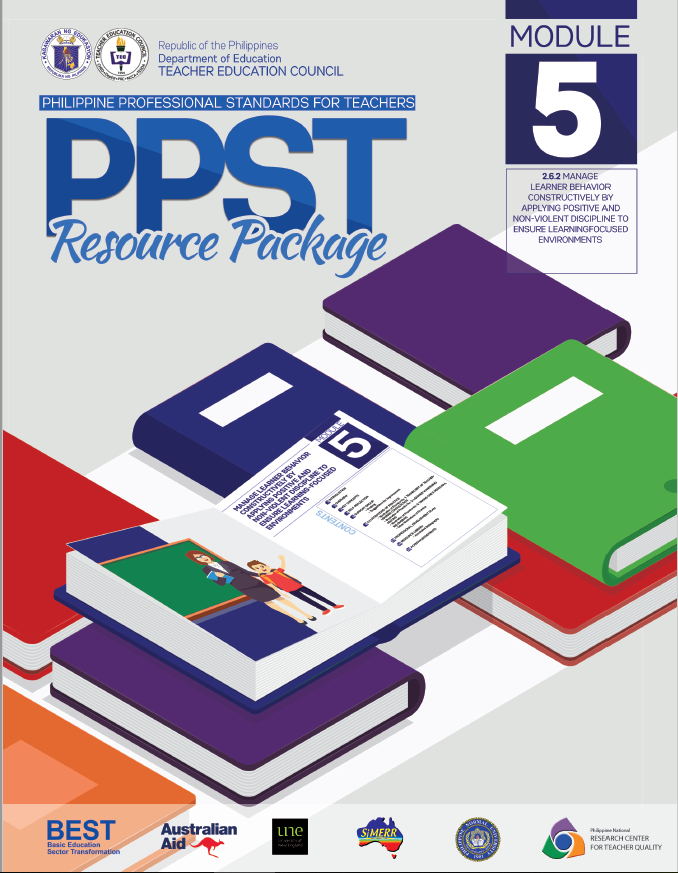 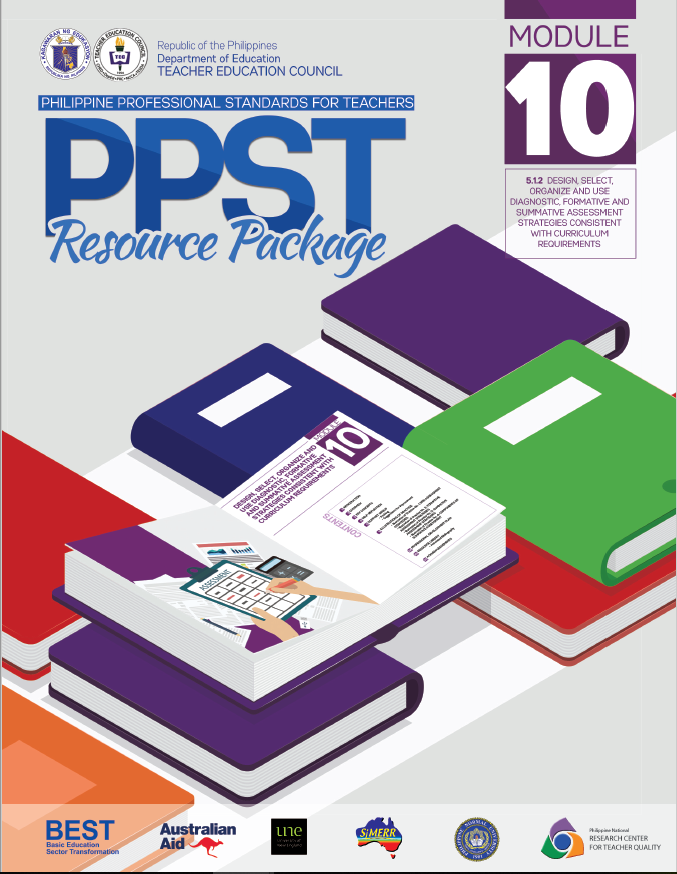 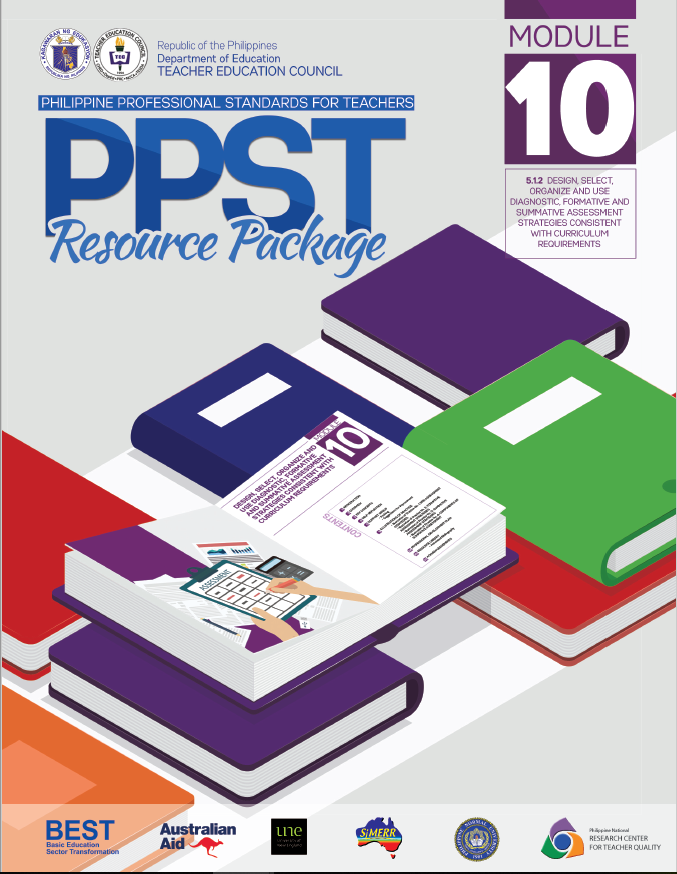 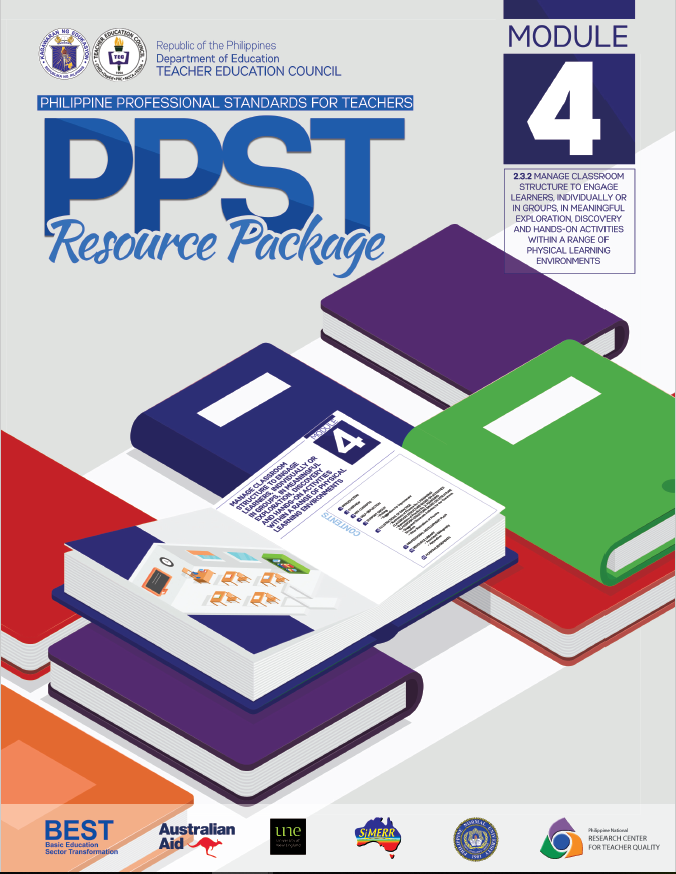 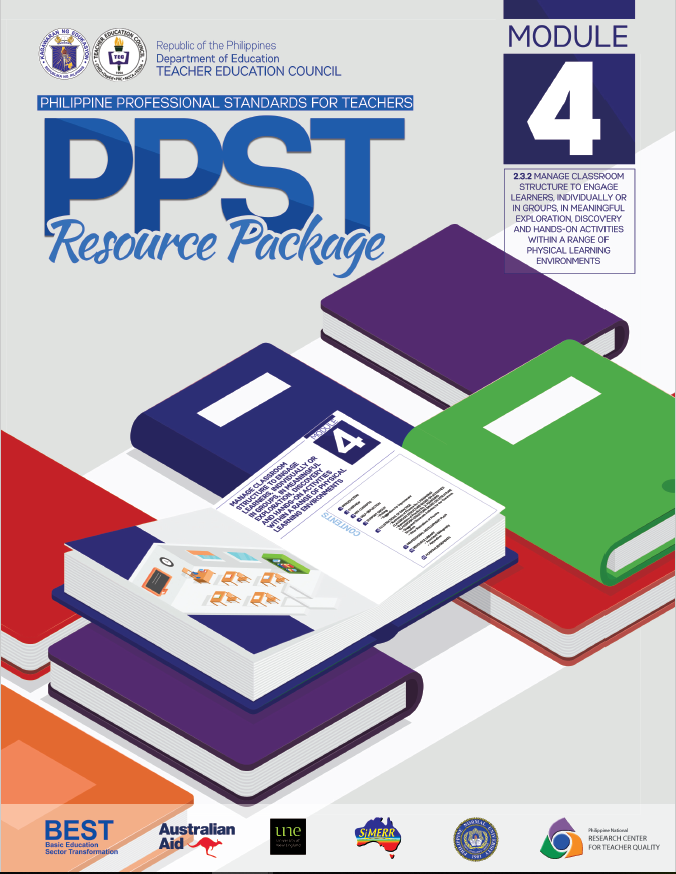 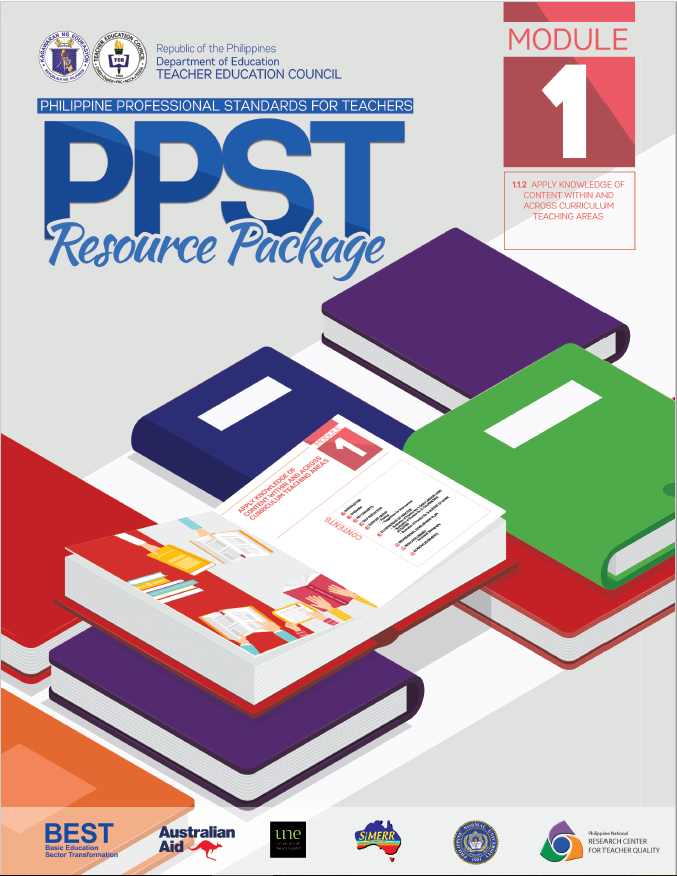 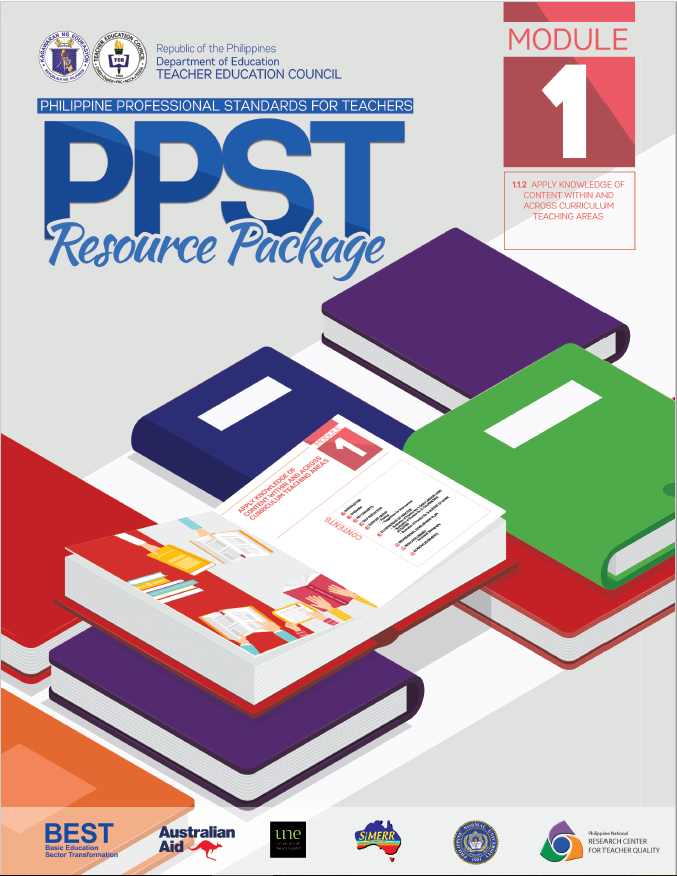 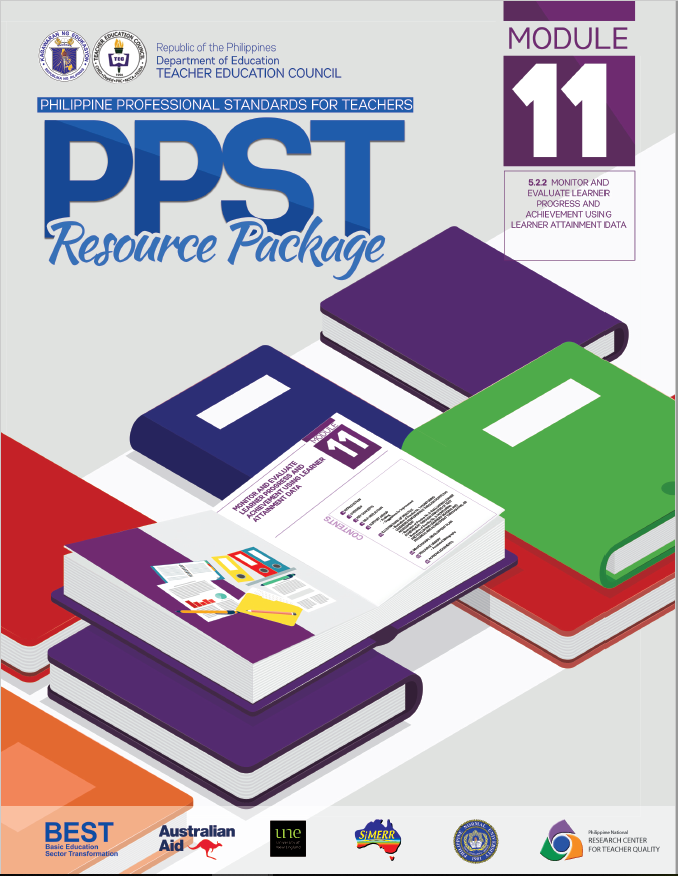 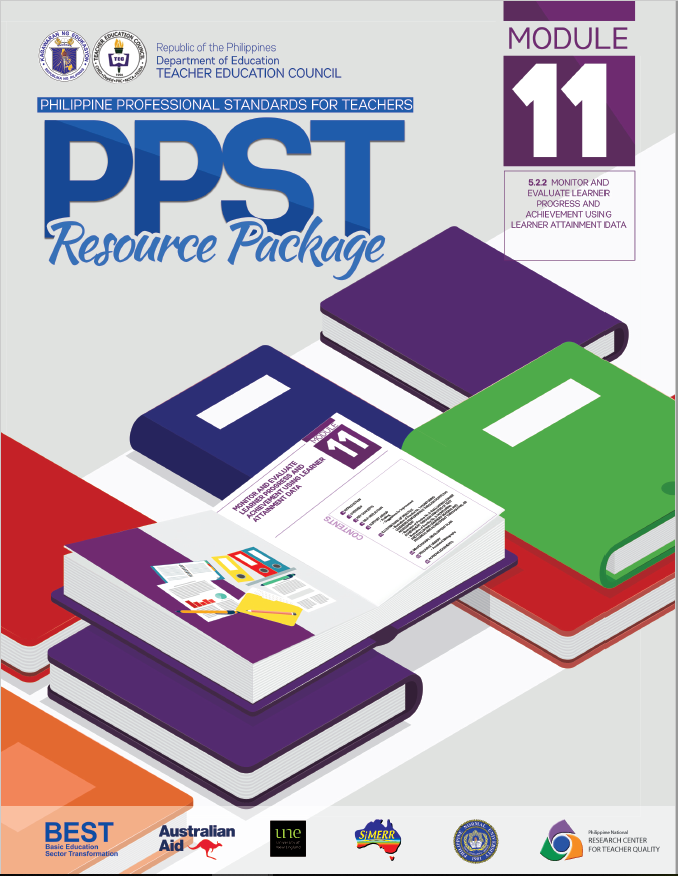 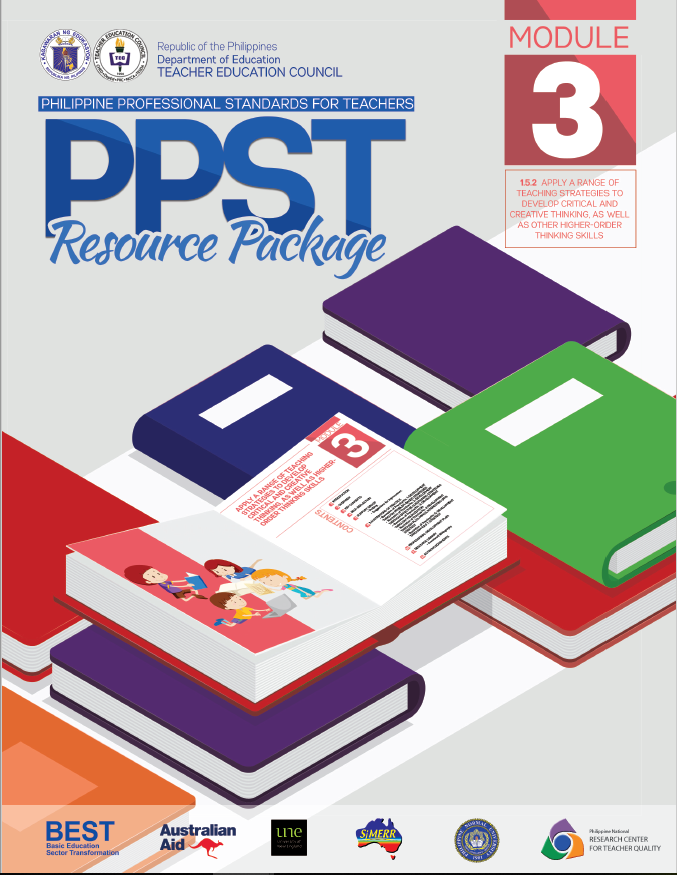 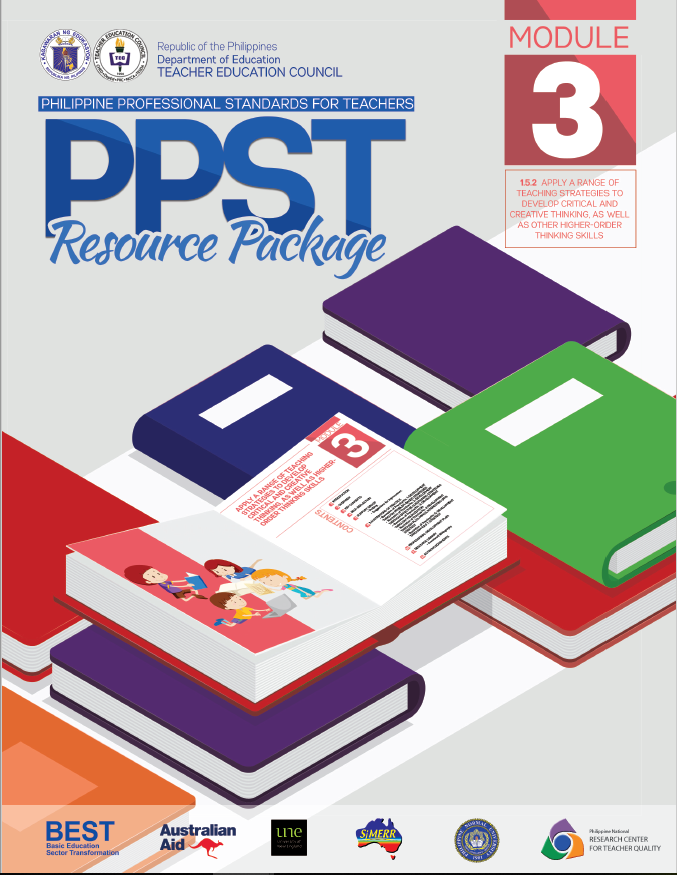 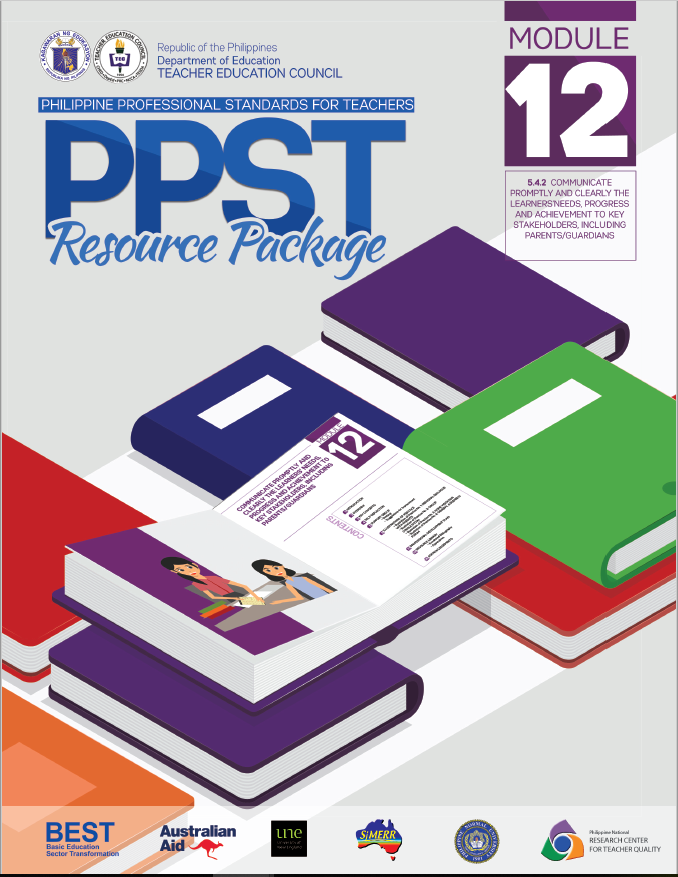 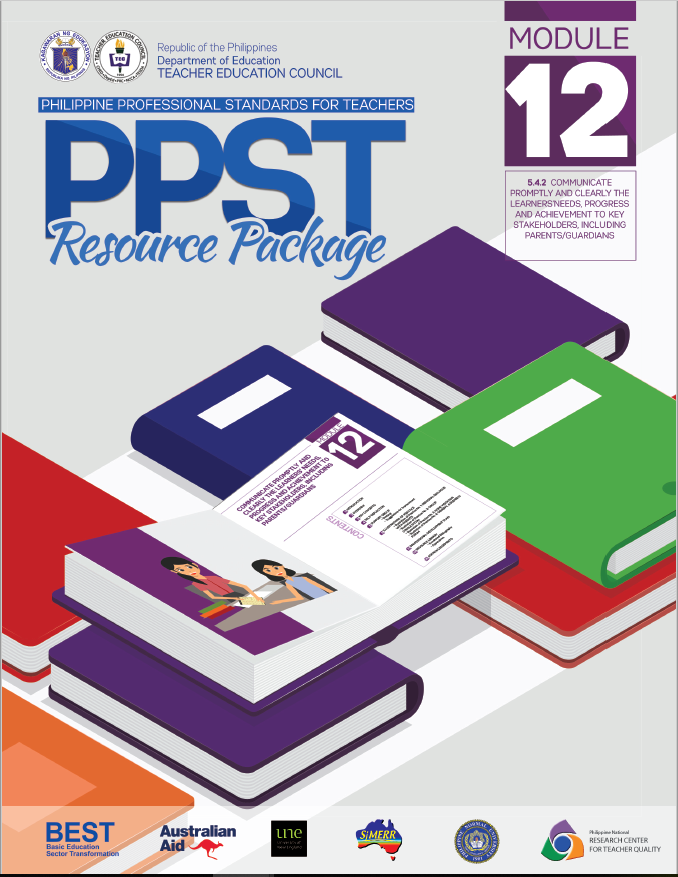 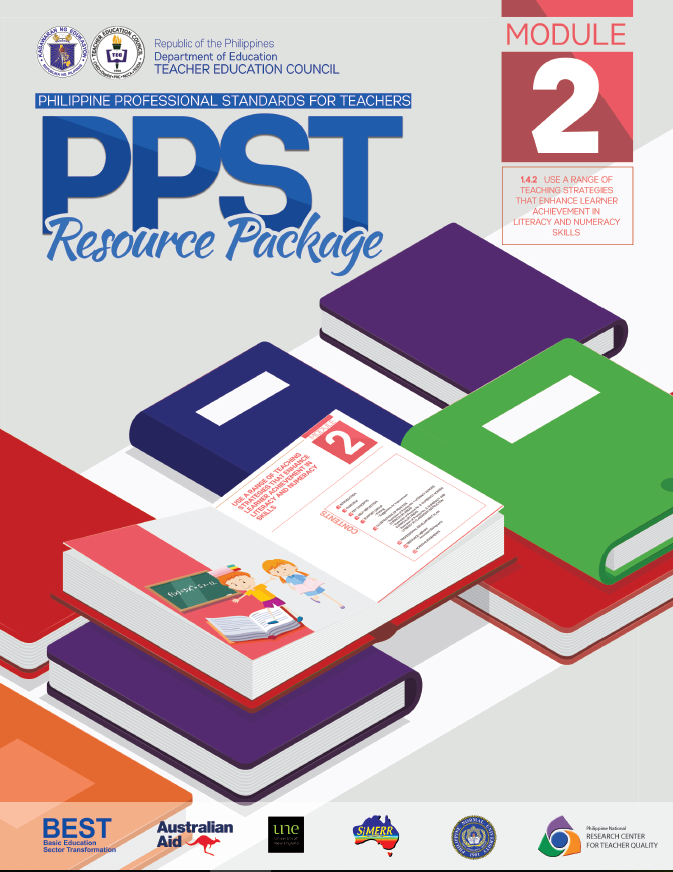 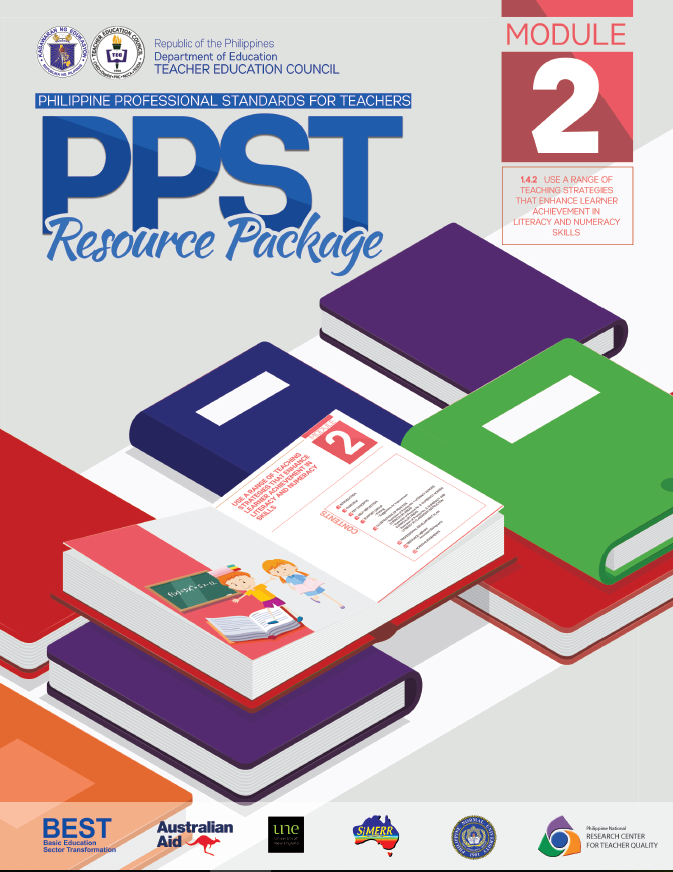 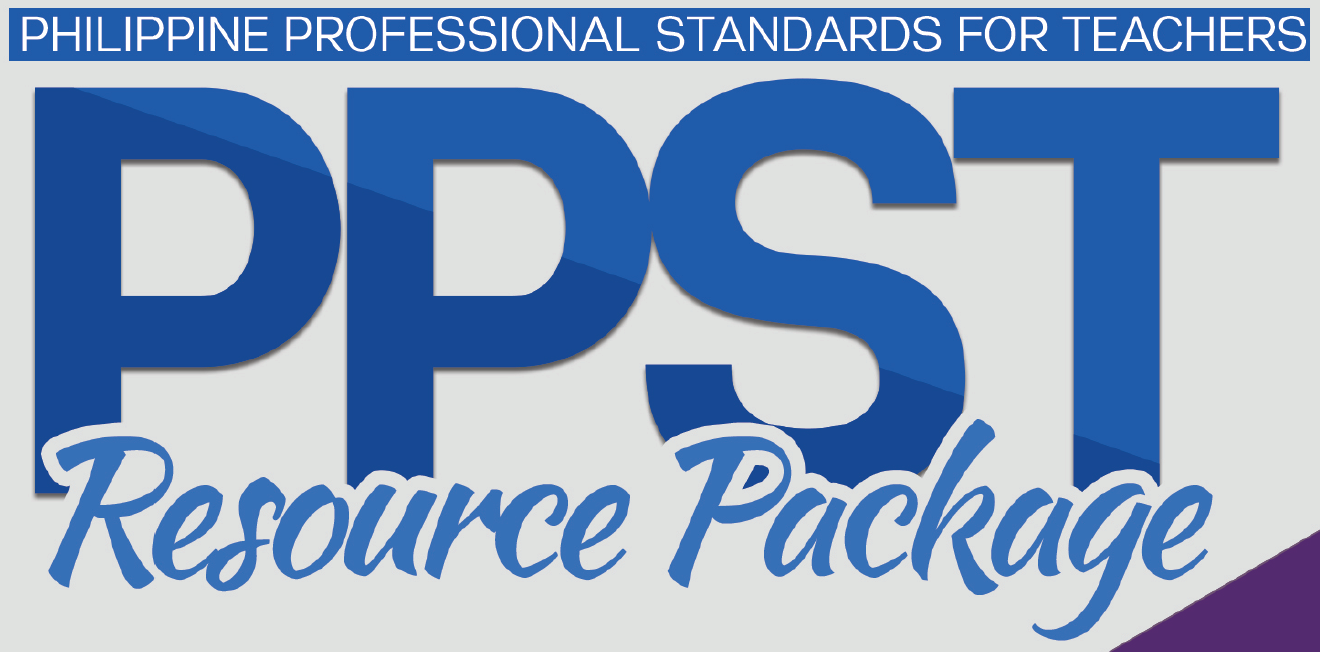 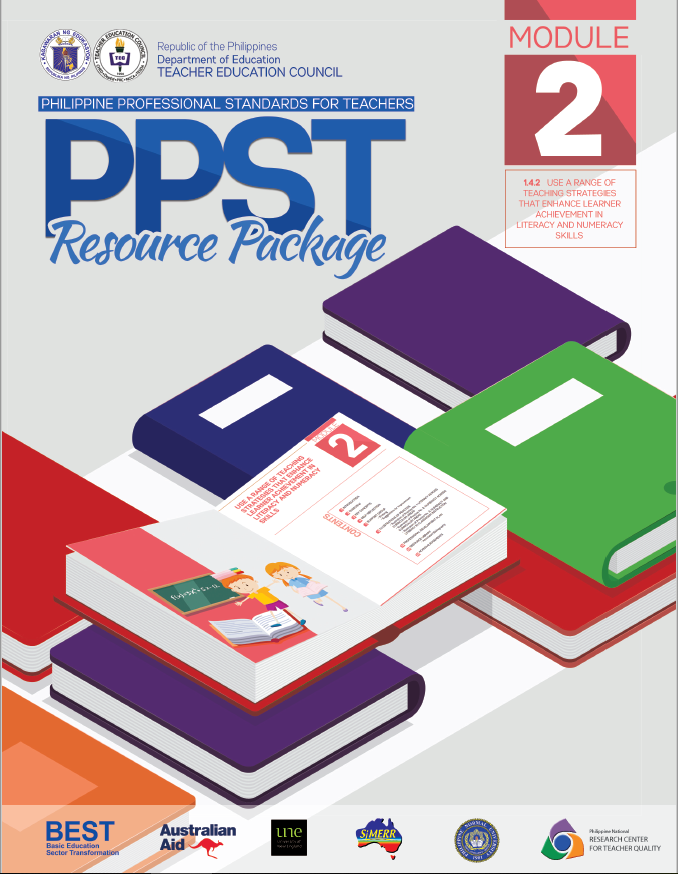 Welcome to Module 2
I am Teacher Mike
I am Teacher Mike and with me is Teacher Jen.
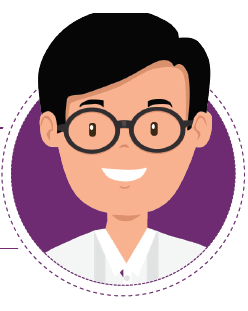 We will introduce you to a range of teaching strategies that promote literacy and numeracy and how becoming literate and numerate expand the learners’ opportunities to access wider understandings.
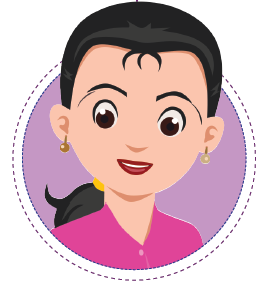 In this module, we will focus on:


		STRAND: Strategies for promoting
			        literacy and numeracy

		INDICATOR: 1.4.2 Use a range of
				   teaching strategies that
				   enhance learner achivement
				   in literacy and numeracy skills
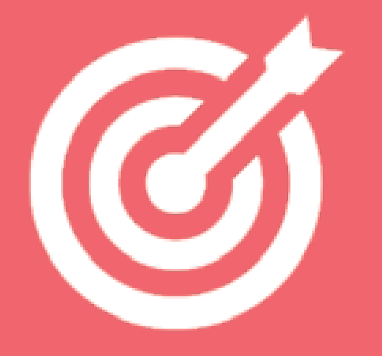 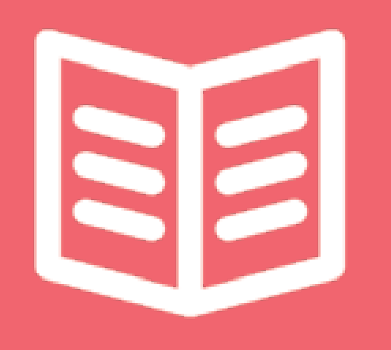 Objectives:
At the end of the session, participants are expected to:

be acquainted with literacy and numeracy concepts;
reflect on current practice in using a range of teaching strategies that enhance learner achievement in literacy and numeracy skills; and
develop ways to further enchance knowledge, skill and attitude in Indicator 1.4.2.
[Speaker Notes: Participants in thie orientation are SDSs, ASDSs, supervisors- the ones who will support teachers.]
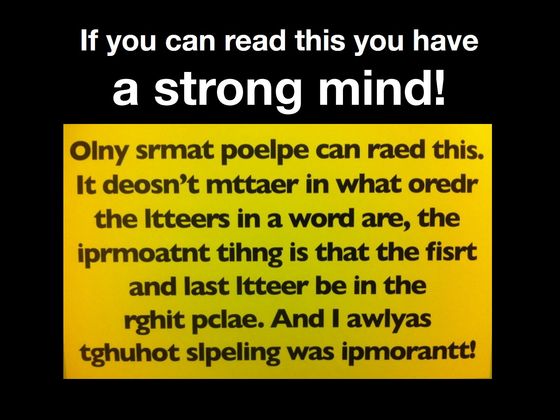 Image retrieved from
http://cdn.playbuzz.com/cdn/1d103ffe-5cb6-4df7-8261-251732fd2acb/b331980a-a42d-4782-a9d2-c97708e48914_560_420.jpg
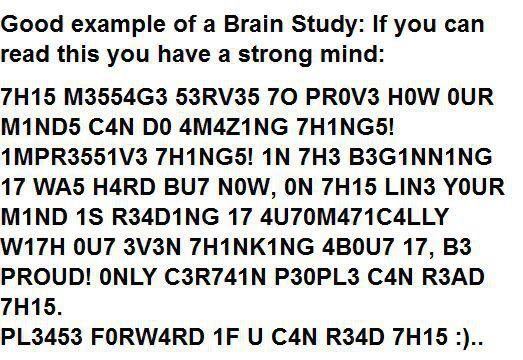 Image retrieved from http://icantseeyou.typepad.com/.a/6a00e5504cf4f78833016761de0608970b-pi
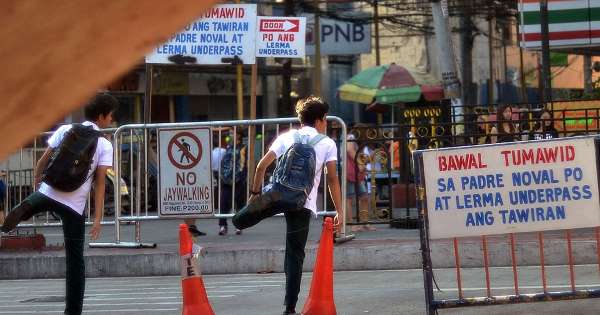 What can you say about the picture?

How would you relate this to literacy?
Image retrieved fromhttps://img-s-msn-com.akamaized.net/tenant/amp/entityid/AAyKJ66.img?h=315&w=600&m=6&q=60&o=t&l=f&f=jpg
How do you think the concept of numeracy relate to ordinary people?
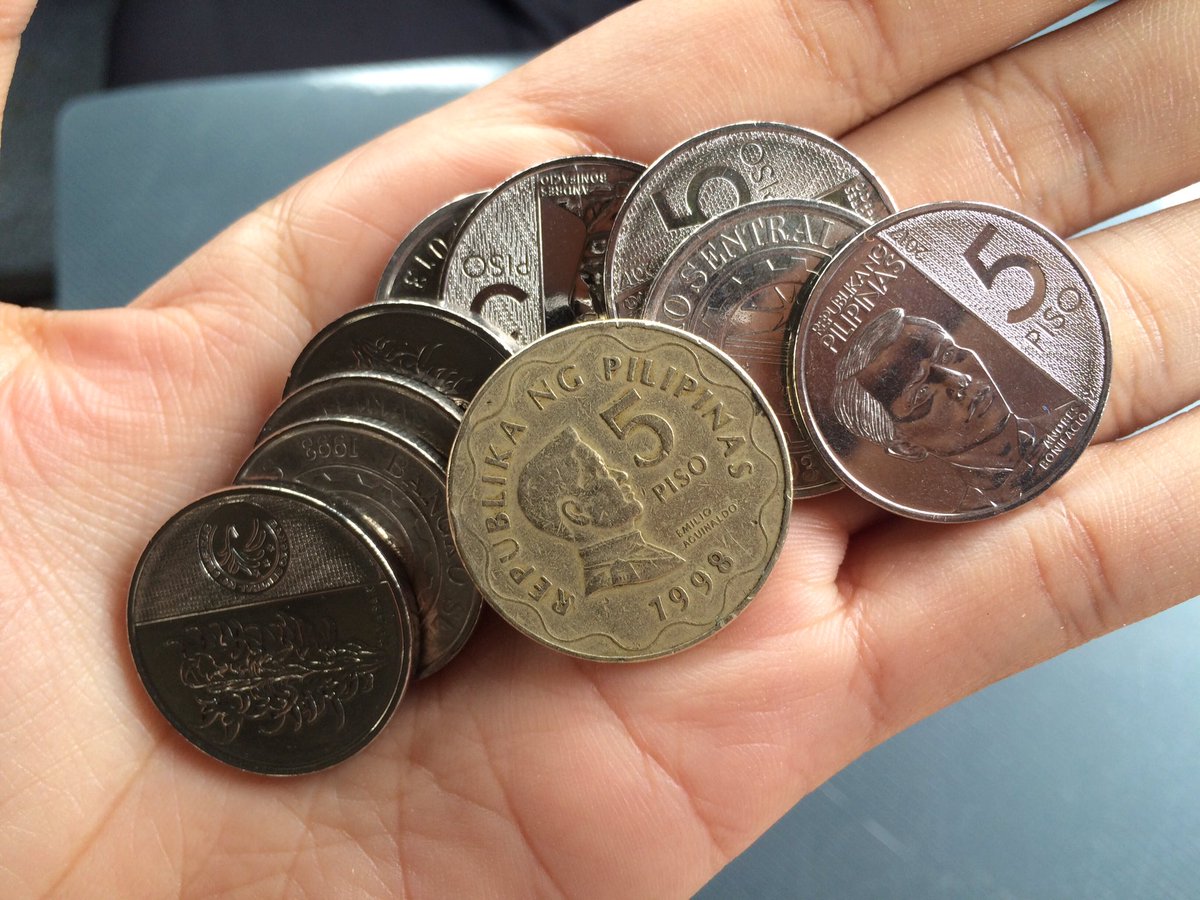 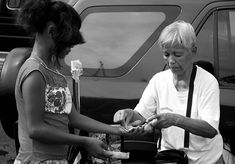 Images retrieved from https://pbs.twimg.com/media/DVeiiwtVQAALSkX.jpg and https://i.pinimg.com/236x/19/9a/2d/199a2d64bbab56a0199485a9ca838b52.jpg
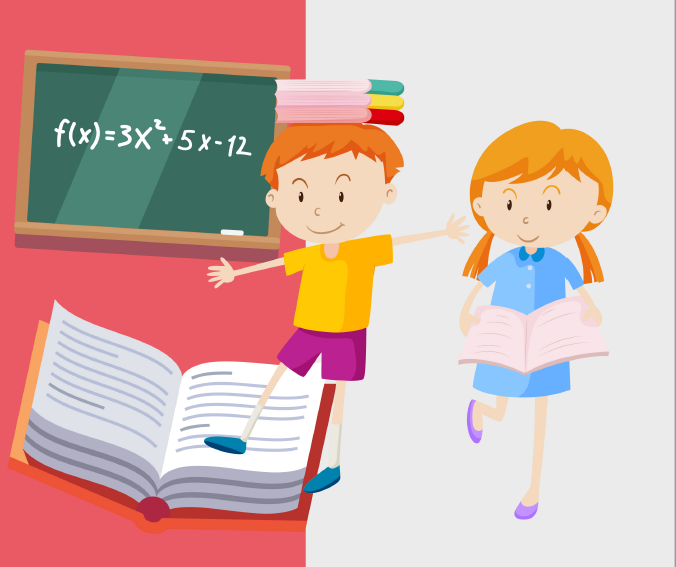 How would you define now literacy and numeracy?
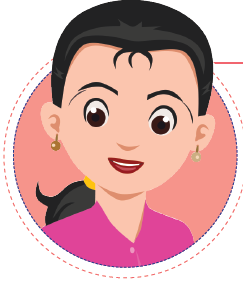 Now, let me introduce you Module 2. You will find there an overview of the indicator, its key concepts, suggestions for improvement, and illustrations of practice.
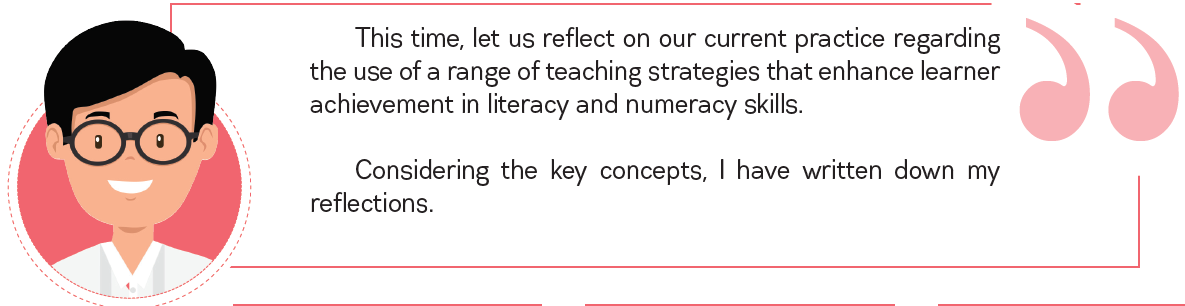 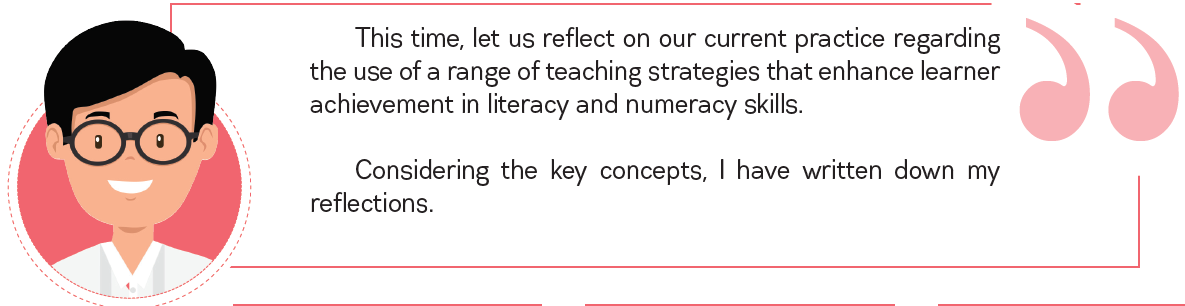 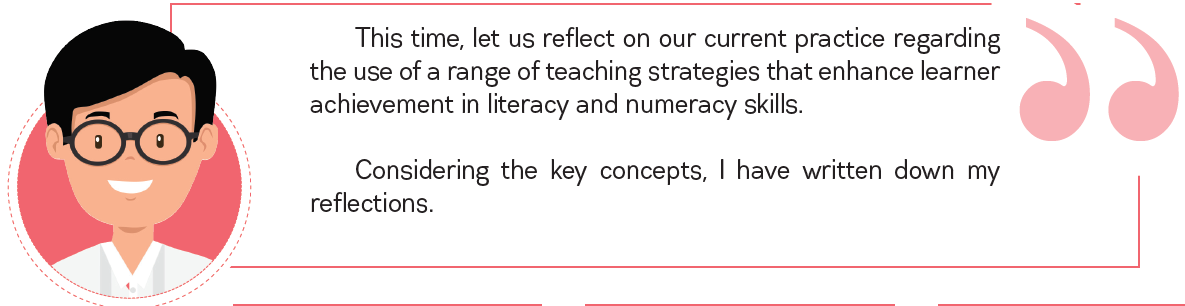 Are you ready?
Cellphones away.
READ your modules for 20 minutes.
[Speaker Notes: Go to next slide for the Guide Questions]
Guide Questions:
1. What concepts did you learn from the module?
2. What are the different illustrations of practice (IP)?
3. What are the different principles under each IP?
4. What IP do you find to be most helpful for teachers?
5. What other possible examples can you provide that are not writtten in the module?
6. If you were to teach this module to teachers that need help in Indicator 1.4.2, how would you do it? (Think in terms of your current position as Supervisor, Principal or MT)
INDIVIDUAL READING TIME
[Speaker Notes: Flash the guide questions in the previous slide. Give them 15 minutes to answer the questions.]
Answering the Guide Questions
Sharing Answers in a Small Group
15 minutes

Sharing Answers in the Big Group
(without repeating what earlier groups have discussed)
CHALLENGE:
Think as a teacher.

As teachers of literacy and numeracy across the curriculum, we should provide our learners a range of different contexts in which they can use these skills. We all have the responsibility to promote these skills in our classroom.
[Speaker Notes: Then the responsibility for literacy must not just lie with the language teachers, who admittedly are at the center of the task, but with teachers of all subjects who have the responsibility of supporting children in developing their literacy skills. 

In all levels and curriculum areas, we should explore the possibilities of extending and complementing numeracy and literacy.]
Reinforcement Activity
CHALLENGE ACCEPTED!
With your group, think of strategies on how you can teach literacy and numeracy skills in your assigned subjects.

Mechanics:
Discuss / plan for 10 minutes.
Everyone stops so we can give all our attention to the presenters.
3 to 5 minutes per group to present.
[Speaker Notes: There are an endless number of engaging, effective strategies to get learners to think about, write about, read about, and talk about the content you teach.]
CHALLENGE ACCEPTED!
Group 1: Science

Group 2: Araling Panlipunan

Group 3: ICT

Group 4: TLE / EPP / Home Economics

Group 5: ESP / Values
[Speaker Notes: However, are we affording learners enough time daily to practice crucial communication skills? 
All teachers have a responsibility for promoting numeracy subjects.]
Fellow Teacher, literacy is not just about learning to read and write. It is necessary in order to learn any subject at school. Similarly, numeracy is more than counting numbers. Both skills are at an interplay in the holistic performance of our learners. We should give our children quality instruction so that they can have the best chances to succeed in life.
“According to studies, in a meaningful and fun-filled context, children can acquire skills without the pressure and fear of failure in quite the same way as they might feel in a more structured learning environment.”
Which part/s of this module help me become better equipped with Indicator 1.4.2?
Given the examples in the module, what can I do to help my teachers better understand Indicator 1.4.2?
“The ultimate goal of literacy instruction is to build a learner’s comprehension, writing skills, and overall skills in communication.”
“NUMERACY.  Developing learners ability to understand and use mathematical knowledge for calculating, problem solving, and interpreting information in order to arrive at educated and well-informed decisions.”
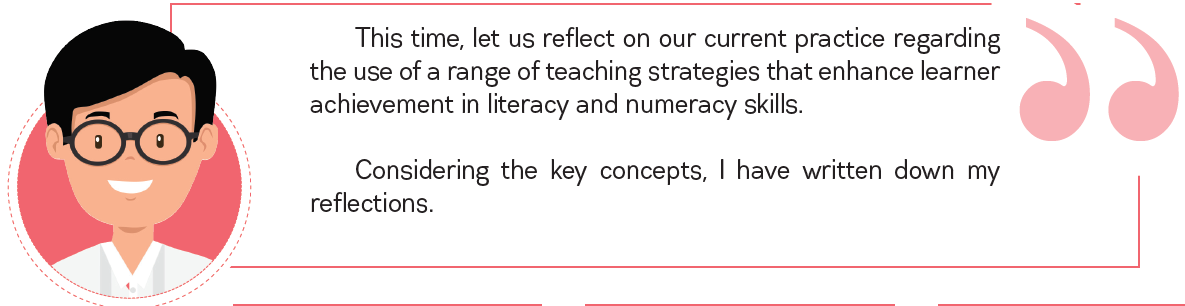 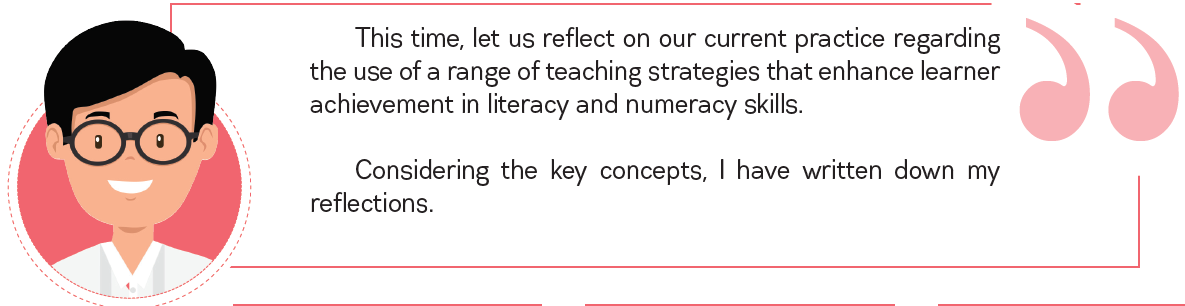 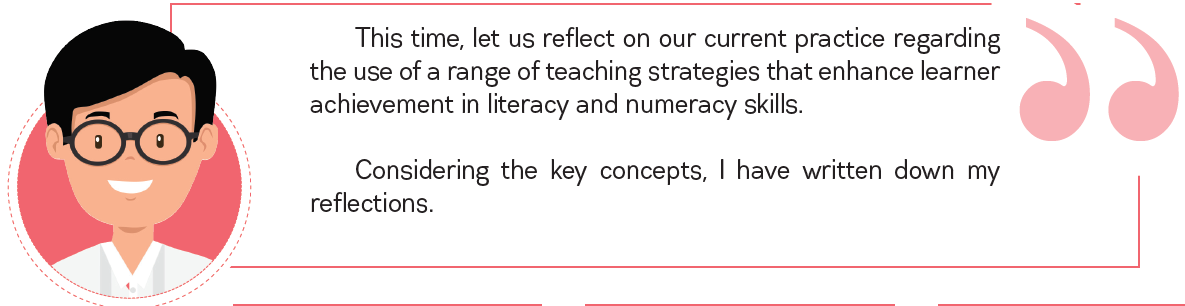 After exploring this module, we hope you have a better appreciation of the indicator.
Thank you! 